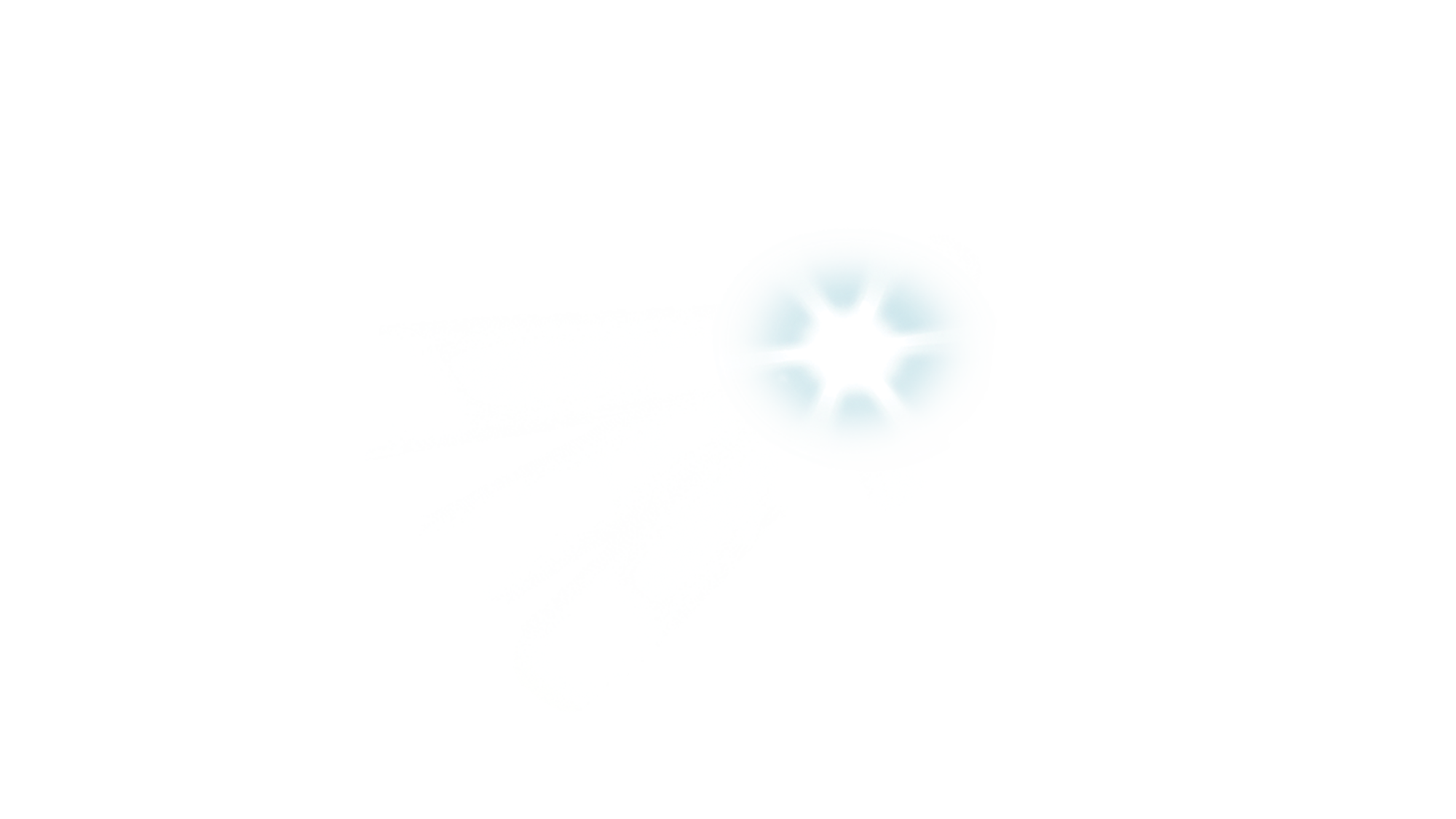 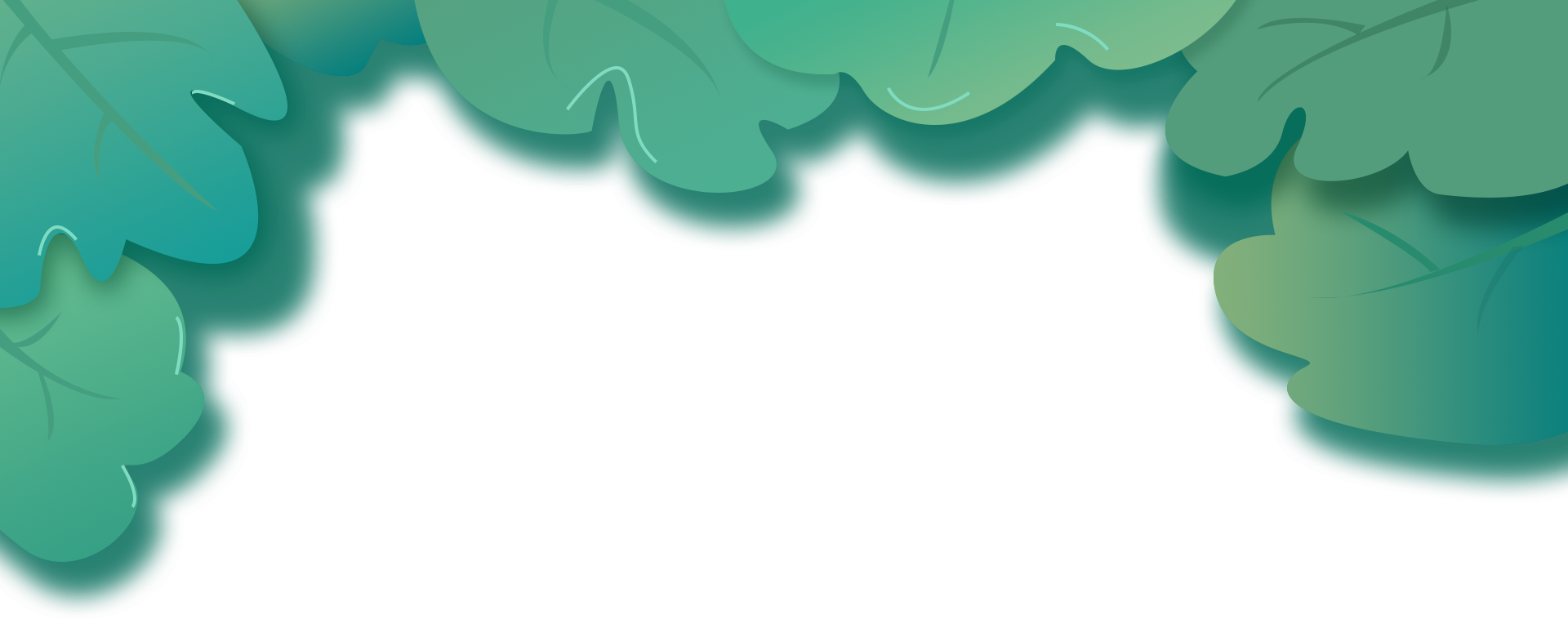 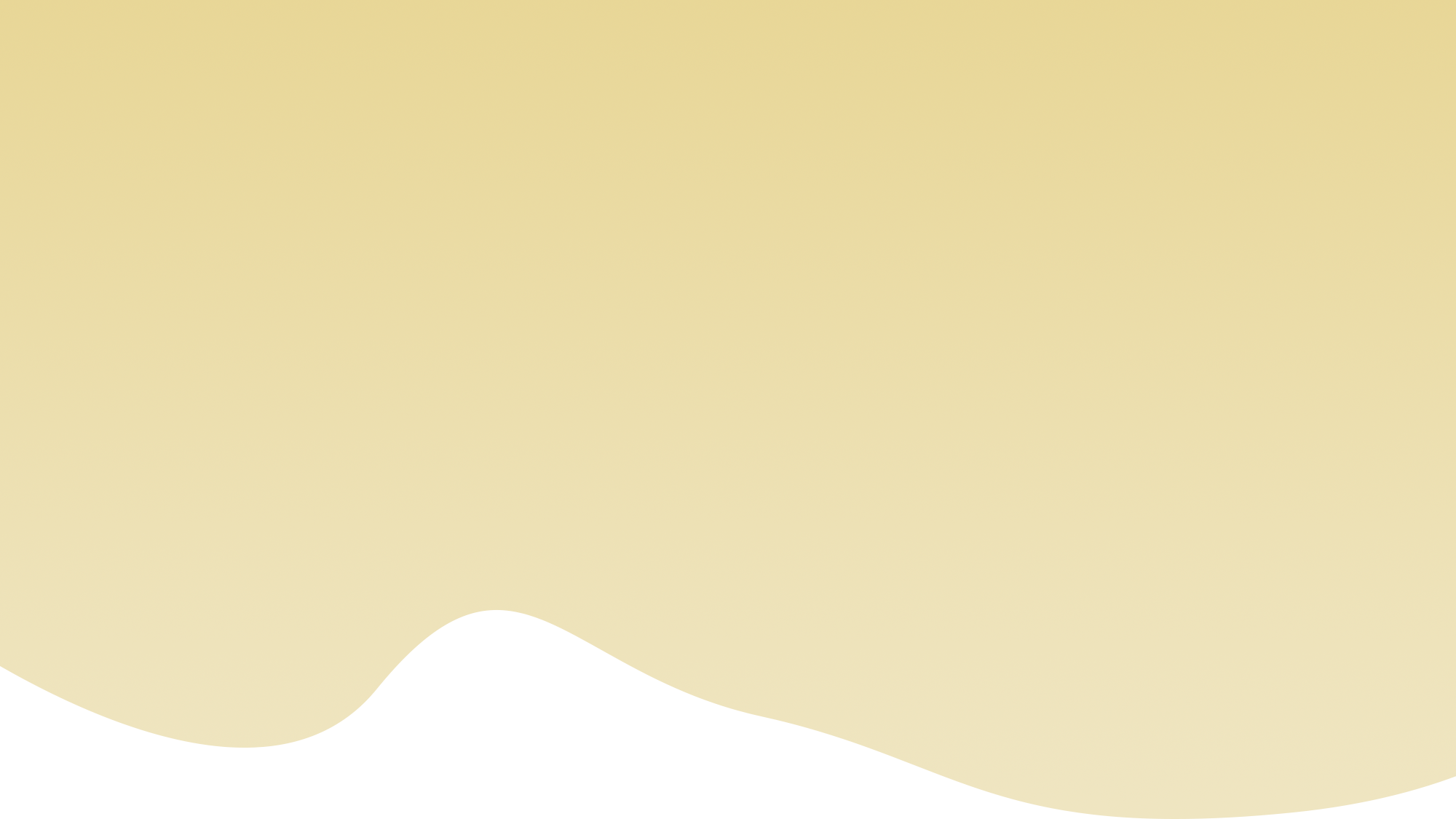 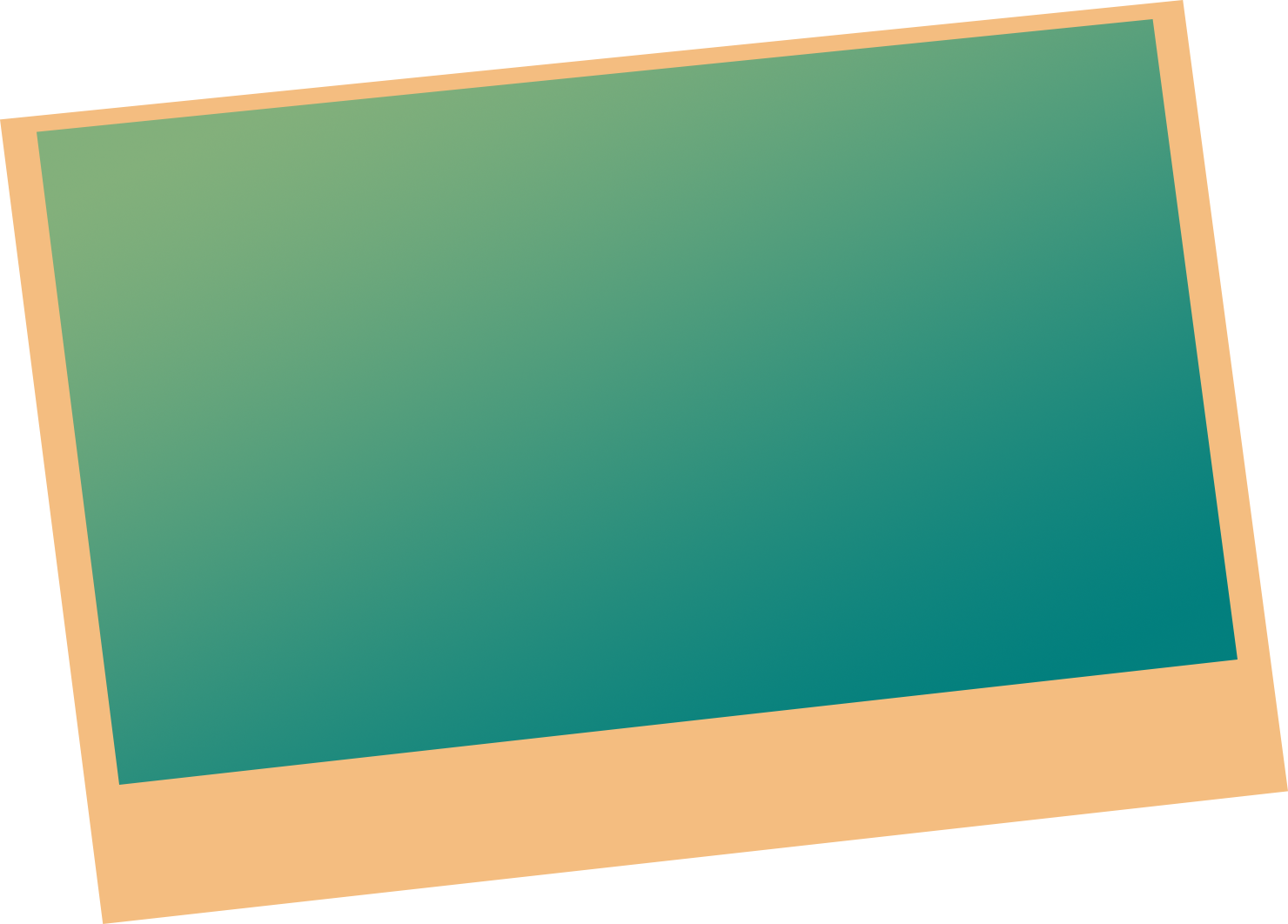 TRƯỜNG TIỂU HỌC DƯƠNG QUANG
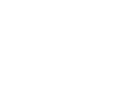 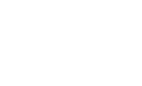 MÔN: LỊCH SỬ
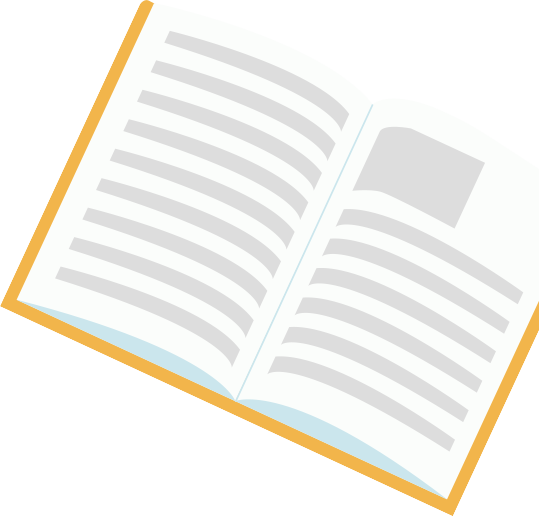 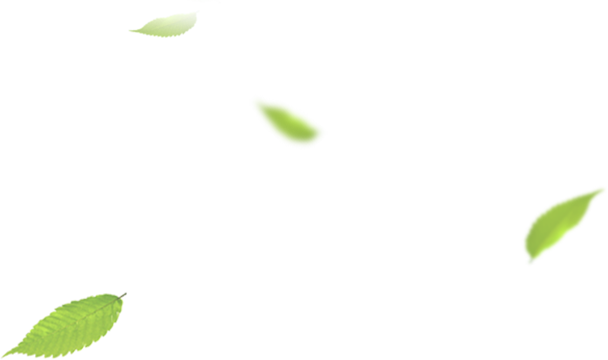 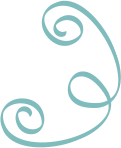 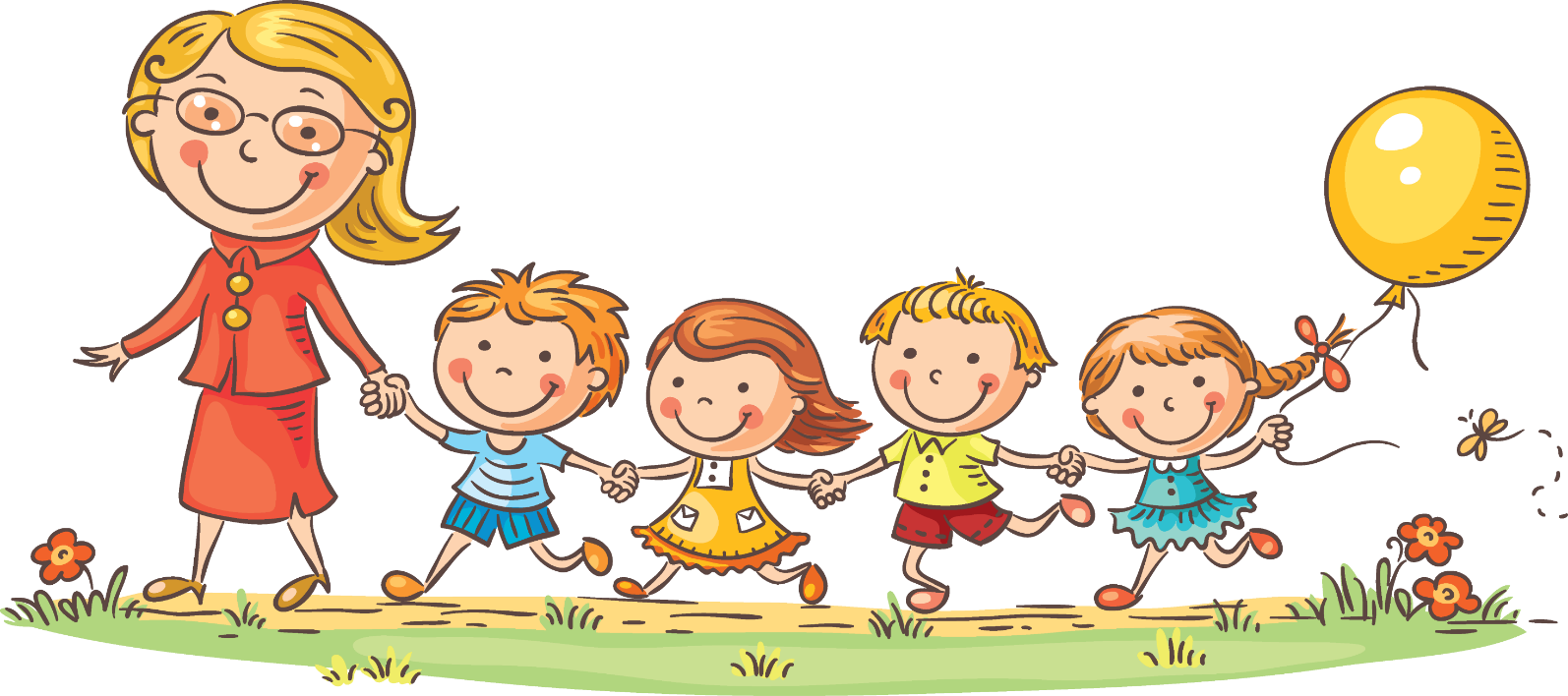 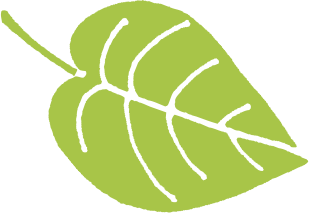 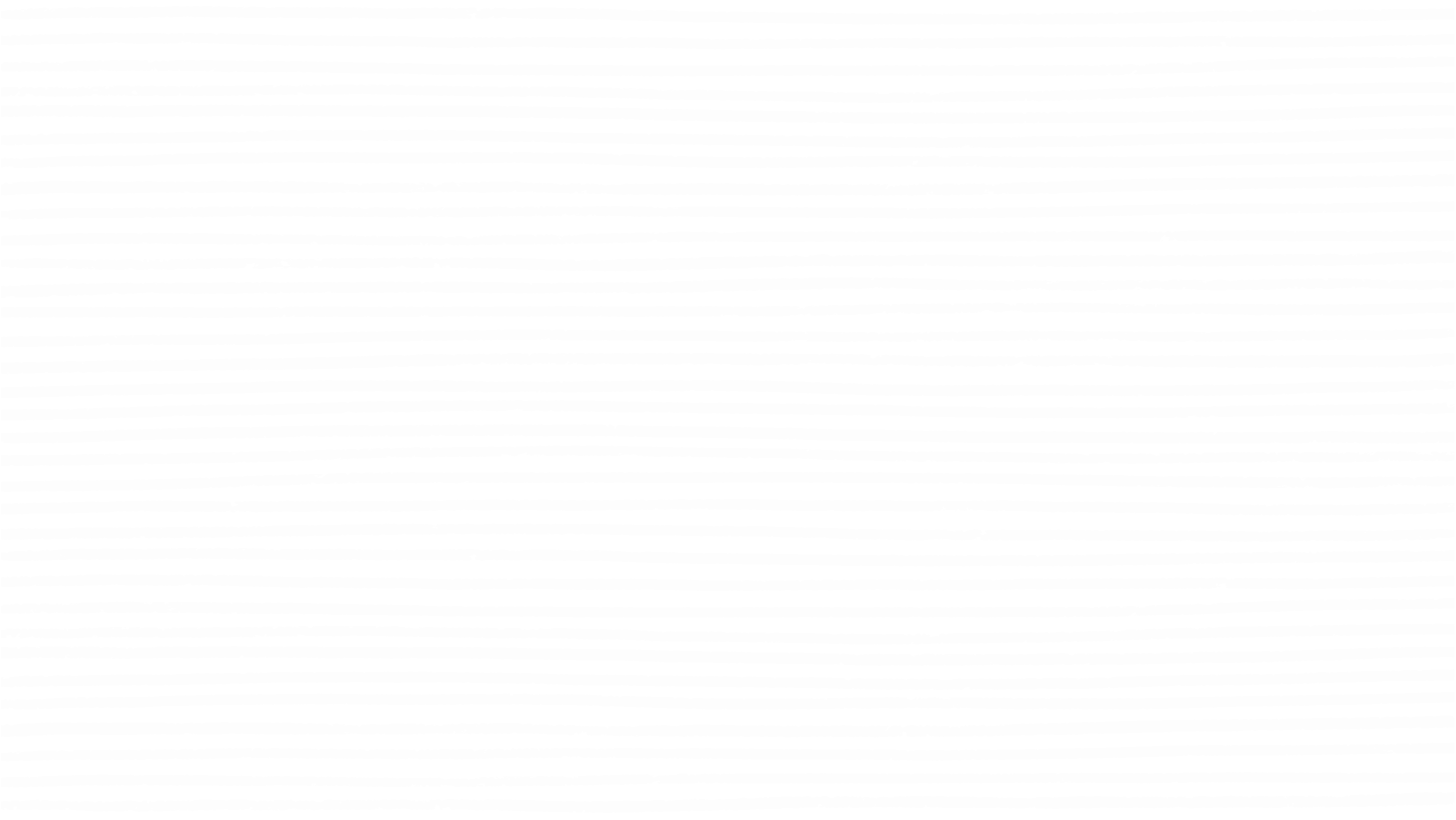 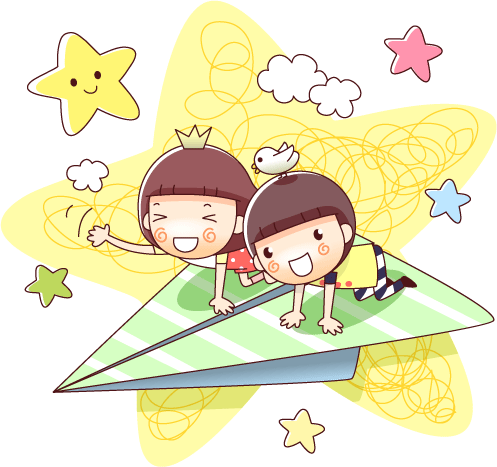 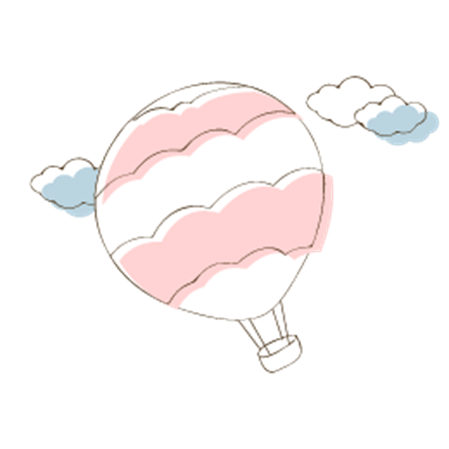 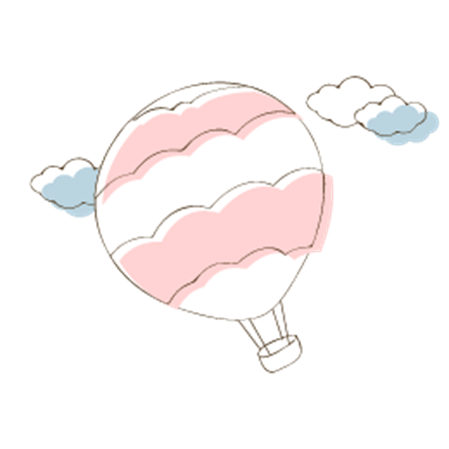 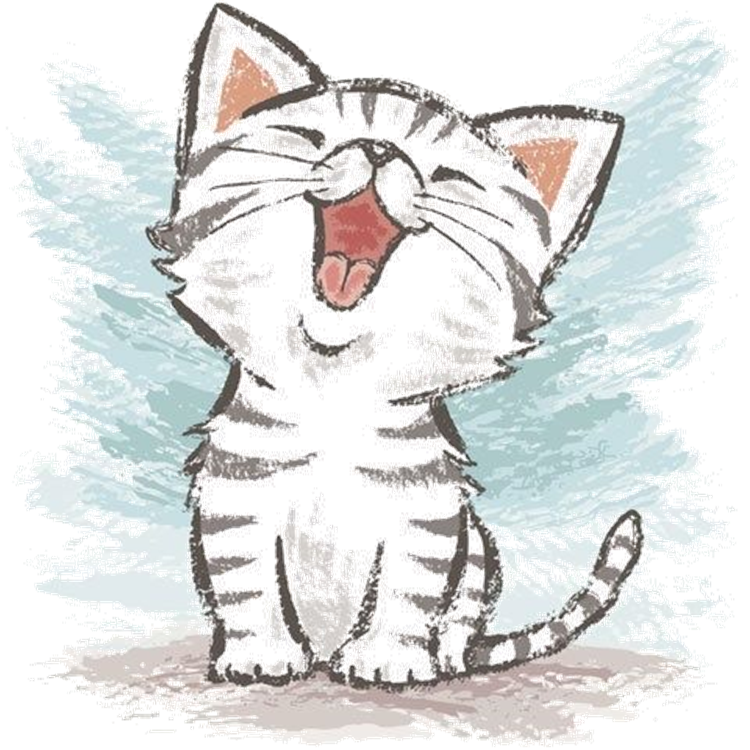 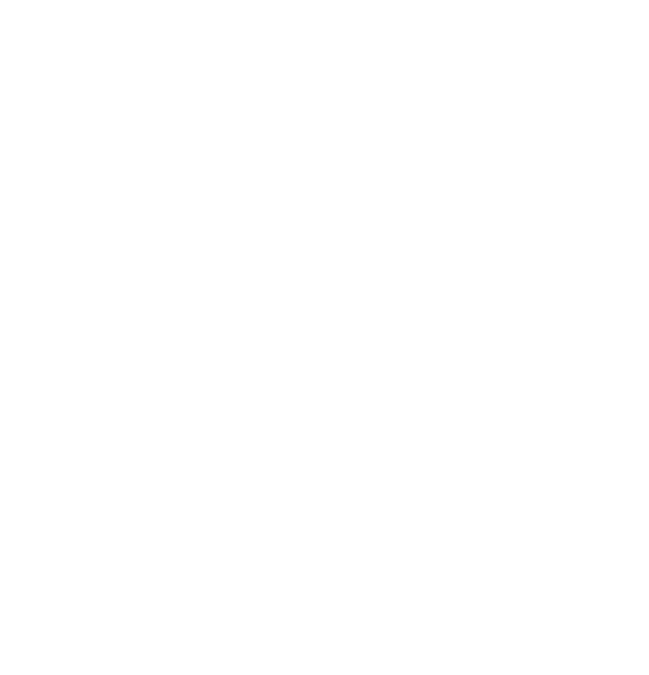 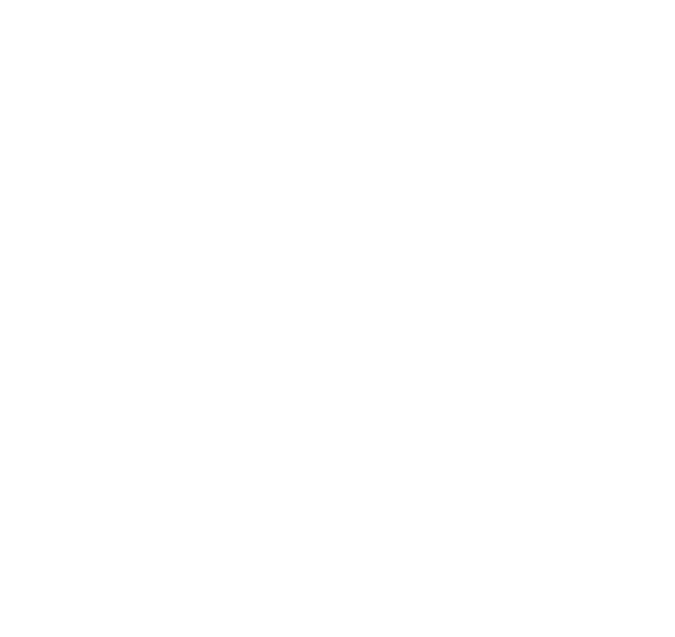 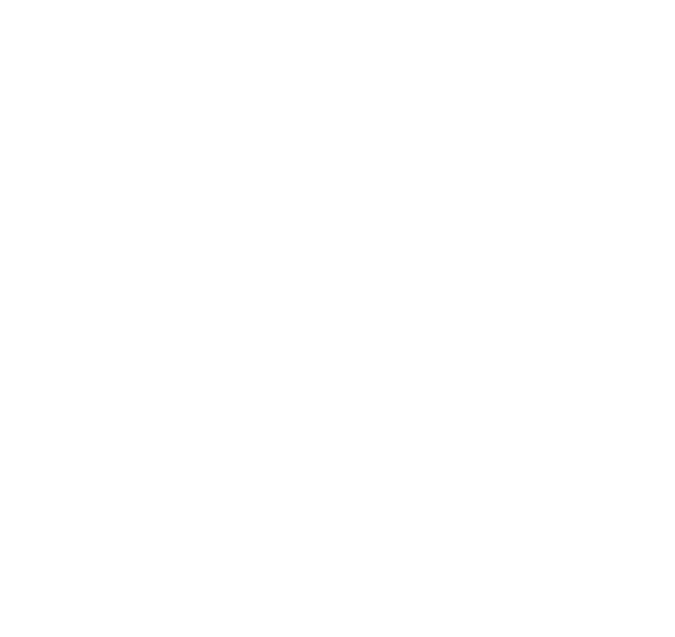 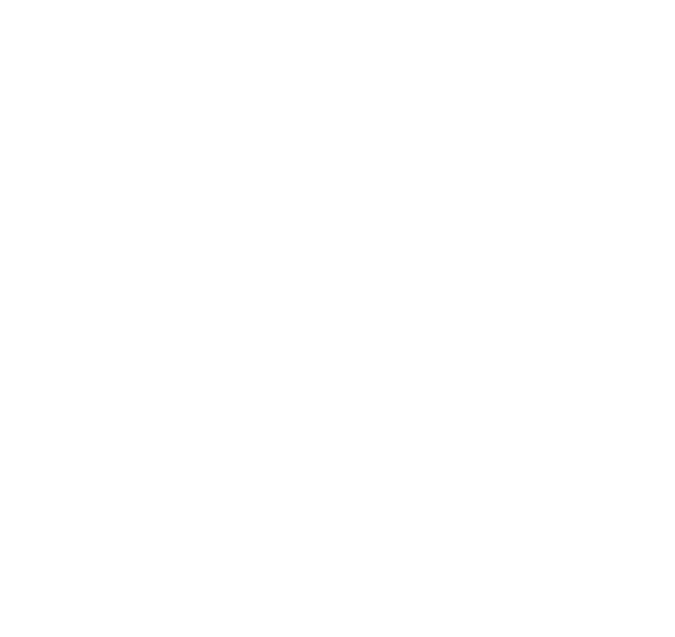 KHỞI ĐỘNG
Câu 1: Truyện Cờ lau tập trận nói lên điều gì về Đinh Bộ Lĩnh khi còn nhỏ ?
Đinh Bộ Lĩnh là người tài giỏi, có chí lớn.
A
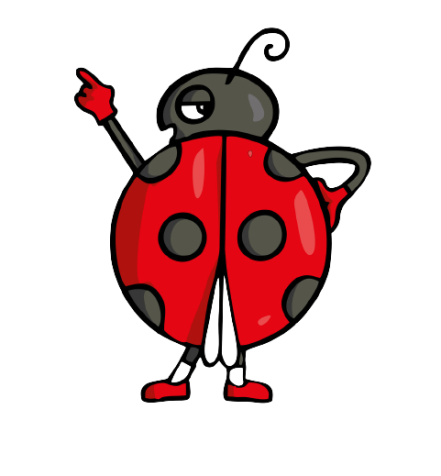 Đinh Bộ Lĩnh là người phi thường.
B
Đinh Bộ Lĩnh là người thông minh.
C
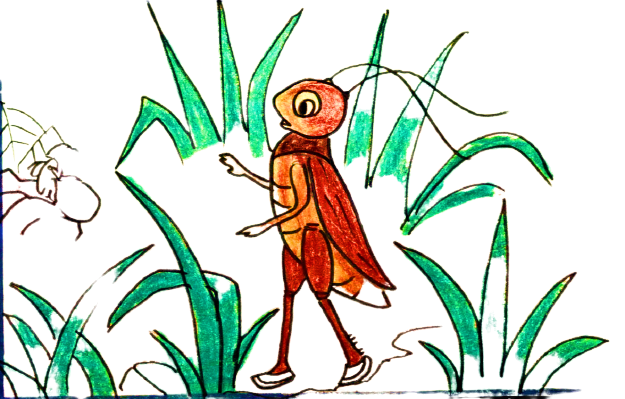 [Speaker Notes: click vào dế mèn để quay về.]
Câu 2: Đinh Bộ Lĩnh có công gì trong buổi đầu độc lập của đất nước ?
Đinh Bộ Lĩnh kêu gọi nhân dân trở về quê cày cấy.
A
Xây dựng lực lượng quân đội, tập hợp nhân dân dẹp loạn 12 sứ quân, thống nhất đất nước.
B
C
Dẹp loạn 12 sứ quân, thống nhất đất nước.
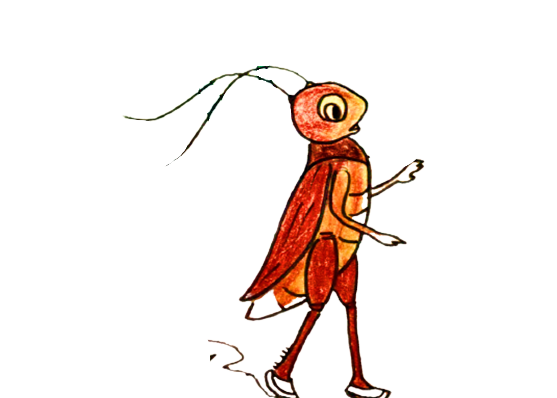 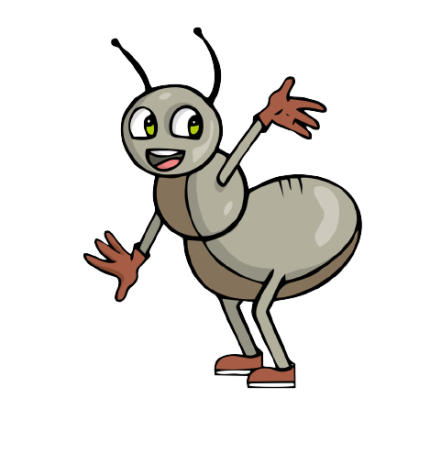 [Speaker Notes: click vào dế mèn để quay về.]
Câu 3: Sau khi thống nhất đất nước, Đinh Bộ Lĩnh làm gì ?
Lên ngôi vua, hiệu là Đinh Tiên Hoàng.
A
Đưa hậu duệ của Ngô Quyền lên ngôi.
B
Trở về Hoa Lư làm dân thường.
C
[Speaker Notes: click vào dế mèn để quay về.]
LỊCH SỬ
    BÀI 8: CUỘC KHỞI NGHĨA CHỐNG QUÂN              TỐNG XÂM LƯỢC LẦN THỨ NHẤT
(Năm 981)Ọ
C
NÀO! CHÚNG TA CÙNG HỌC
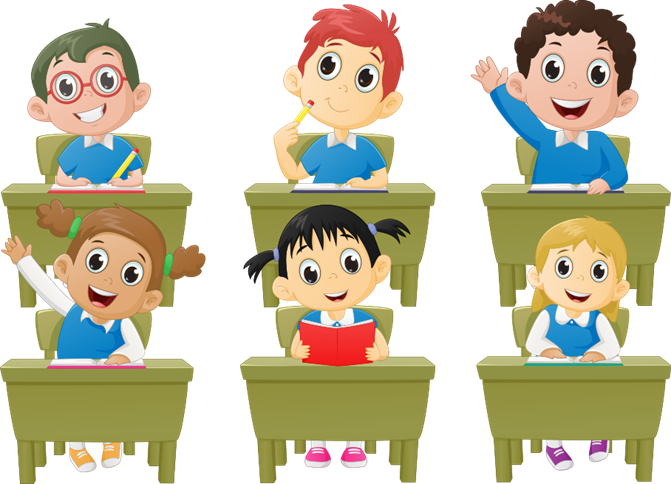 HOẠT ĐỘNG 1
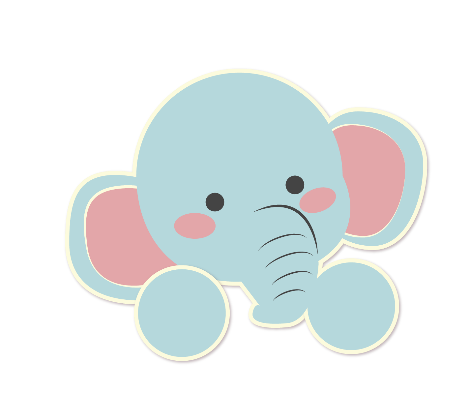 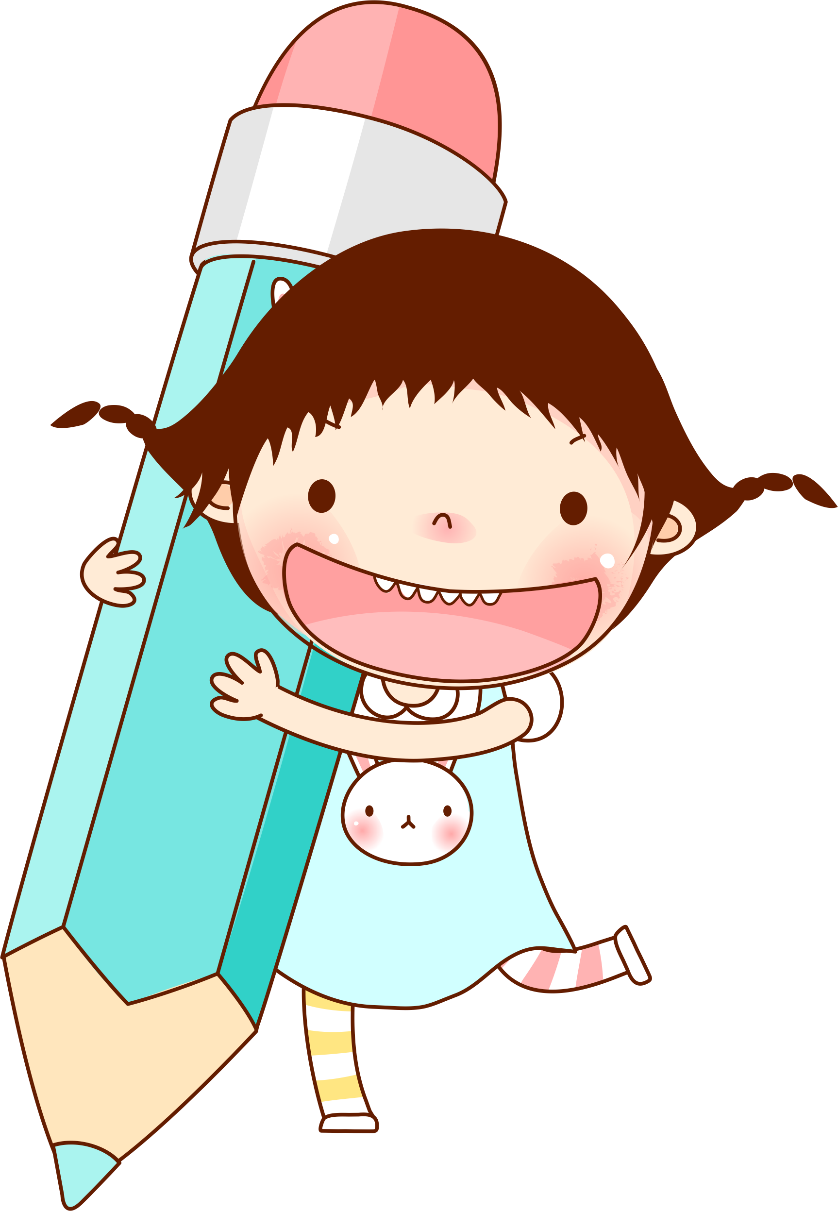 Tình hình nước ta trước khi quân Tống xâm lược.
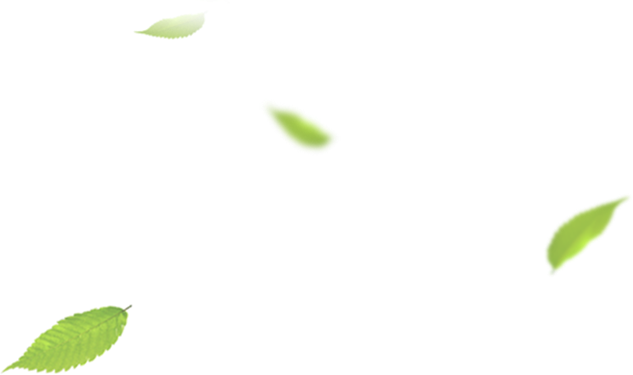 Lê Hoàn được nhân dân ủng hộ vì ông là người tài giỏi, đang lãnh đạo quân đội và có thể đánh đuổi giặc ngoại xâm và vì ĐinhToàn còn nhỏ không gánh vác được việc nước.
Câu hỏi: Lê Hoàn lên ngôi có được nhân dân ủng hộ không ? Vì sao ?
Câu hỏi: Vì sao Thái hậu họ Dương mời Lê Hoàn lên làm vua ?
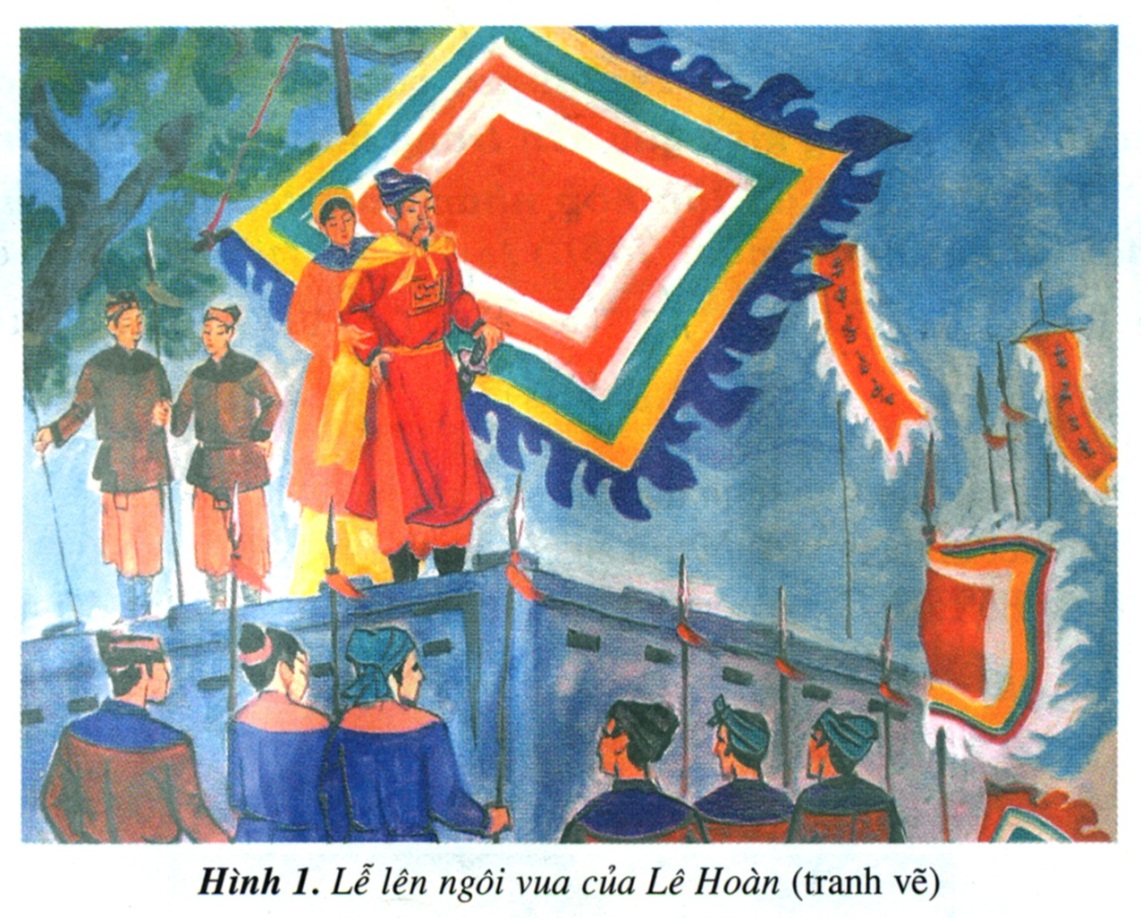 Vì Đinh Toàn còn quá nhỏ; Vì quân Tống sang xâm lược nước ta; Vì Lê Hoàn là người tài giỏi, đang chỉ huy quân đội, được lòng tin của quan quân.
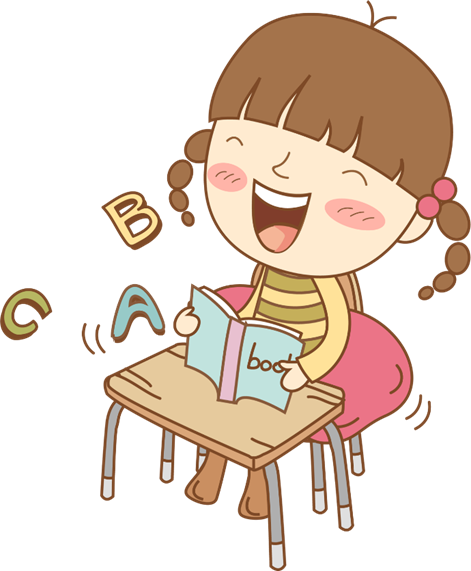 Bằng chứng nào cho thấy khi Lê Hoàn lên ngôi rất được nhân dân ủng hộ?
Khi lên ngôi, Lê Hoàn xưng là gì? Triều đại của ông được gọi là triều gì?
Nhiệm vụ đầu tiên của nhà Tiền Lê là gì?
Lê Hoàn xưng là Hoàng đế (Lê Đại Hành), triều đại của ông được sử cũ gọi là Tiền Lê để phân biệt với nhà Hậu Lê do Lê Lợi lập ra sau này.
Khi Lê Hoàn lên ngôi vua, quân sĩ tung hô “vạn tuế”.
Lãnh đạo nhân dân ta kháng chiến chống quân Tống xâm lược.
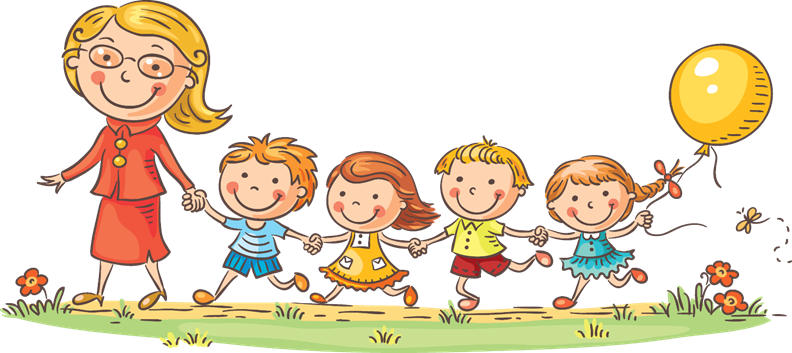 HOẠT ĐỘNG 2
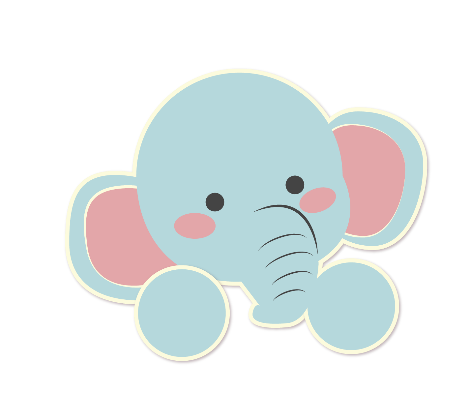 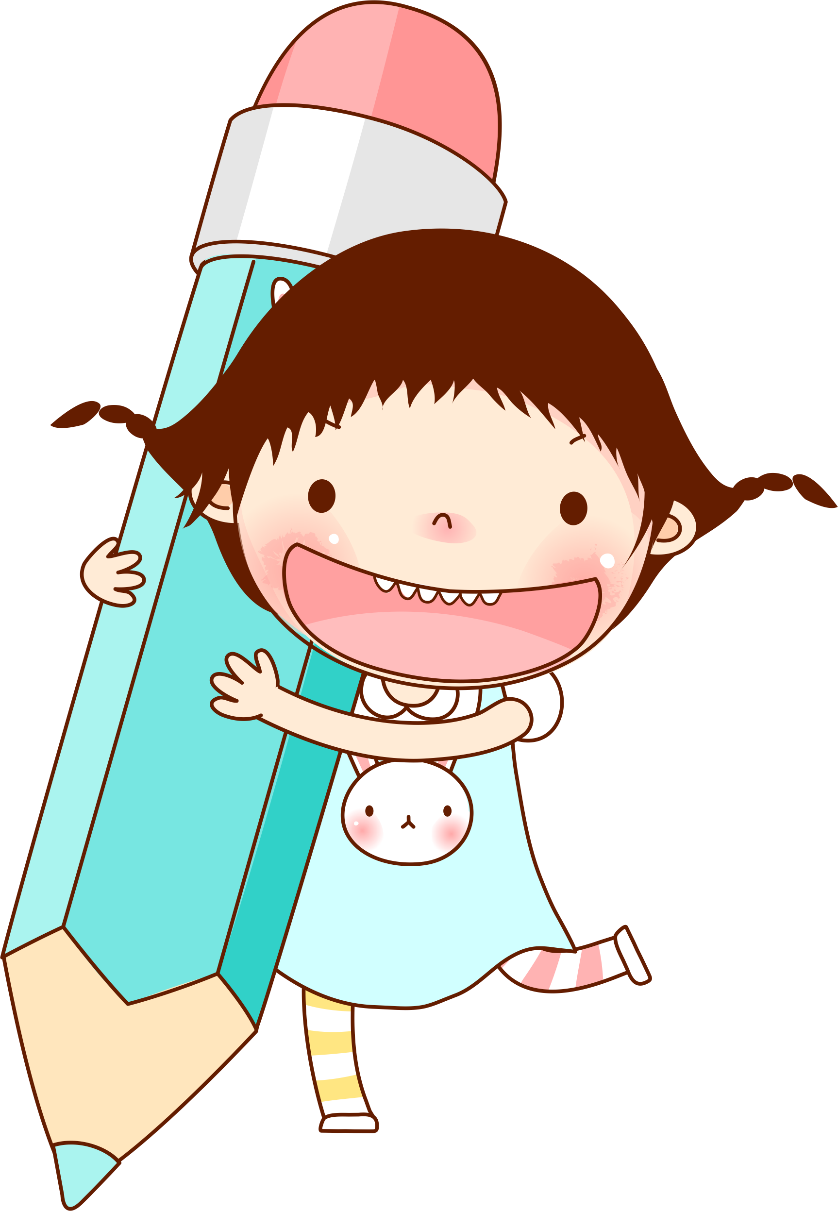 Cuộc kháng chiến chống quân Tống xâm lược lần thứ nhất.
Diễn biễn chính của cuộc kháng chiến chống quân quân Tống xâm lược
Năm
981
Đường
thủy
Tiến vào
cửa sông
Bạch Đằng
Vua Lê trực tiếp chỉ huy binh thuyền 
chống giặc ở sông Bạch Đằng
Quân  thủy
 của nhà Tống 
 bị  quân ta đánh lui
Đường
bộ
Tiến vào 
theo đường 
Lạng Sơn
Quân ta chặn đánh giặc quyết liệt ở Chi Lăng (Lạng Sơn)
Quân  giặc chết đến quá nửa, tướng giặc bị giết
11
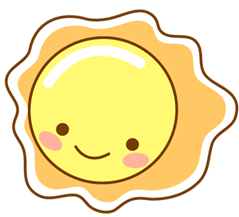 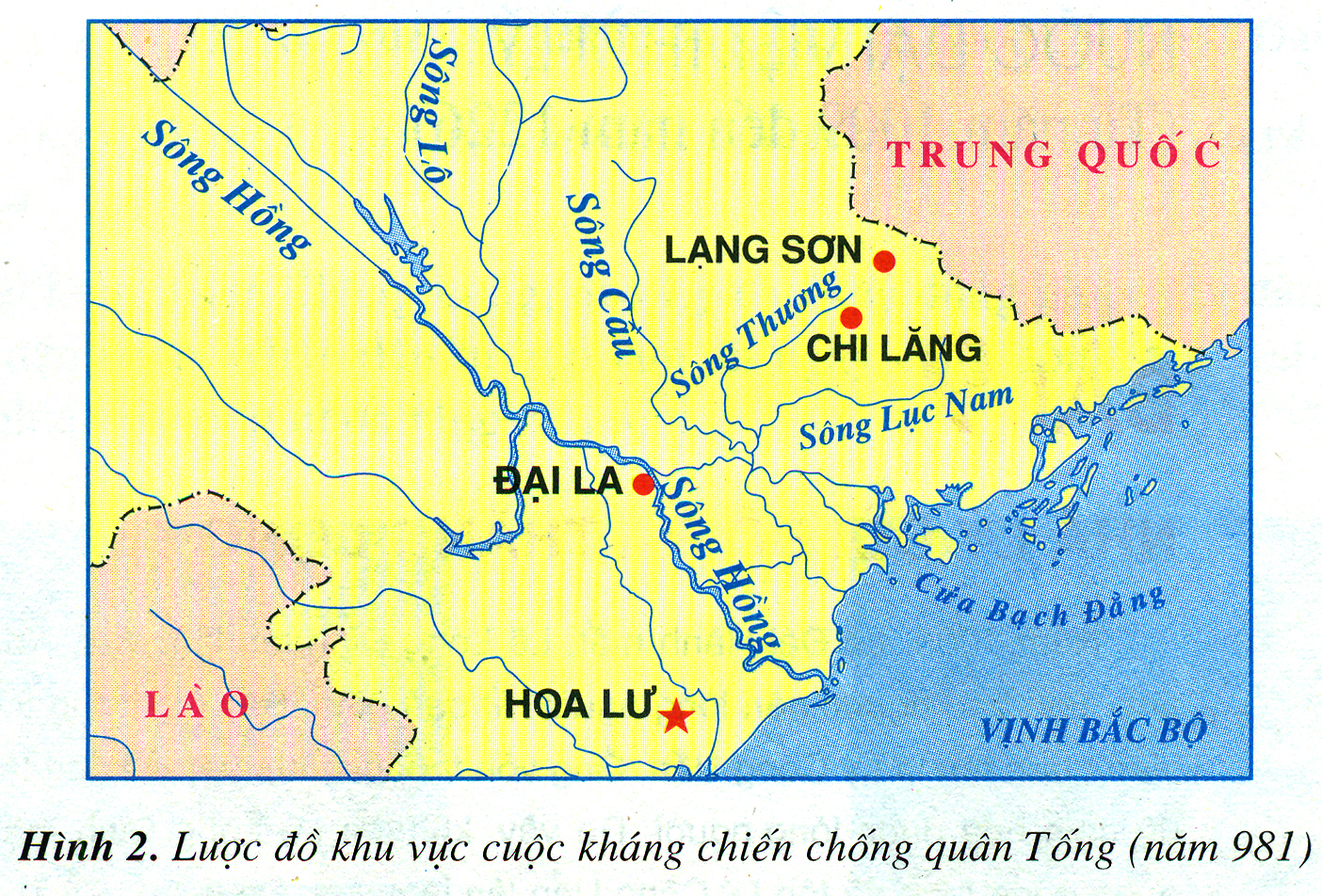 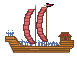 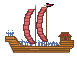 Chú giải :
Quân ta chặn đánh,  tấn công
Quân ta khiêu chiến
Quân Tống tấn công
Quân Tống rút lui
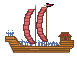 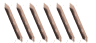 Bãi cọc ngầm
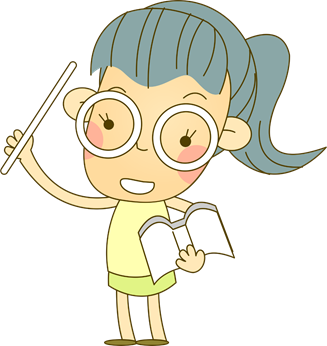 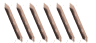 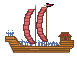 Thuyền quân giặc
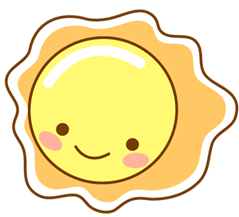 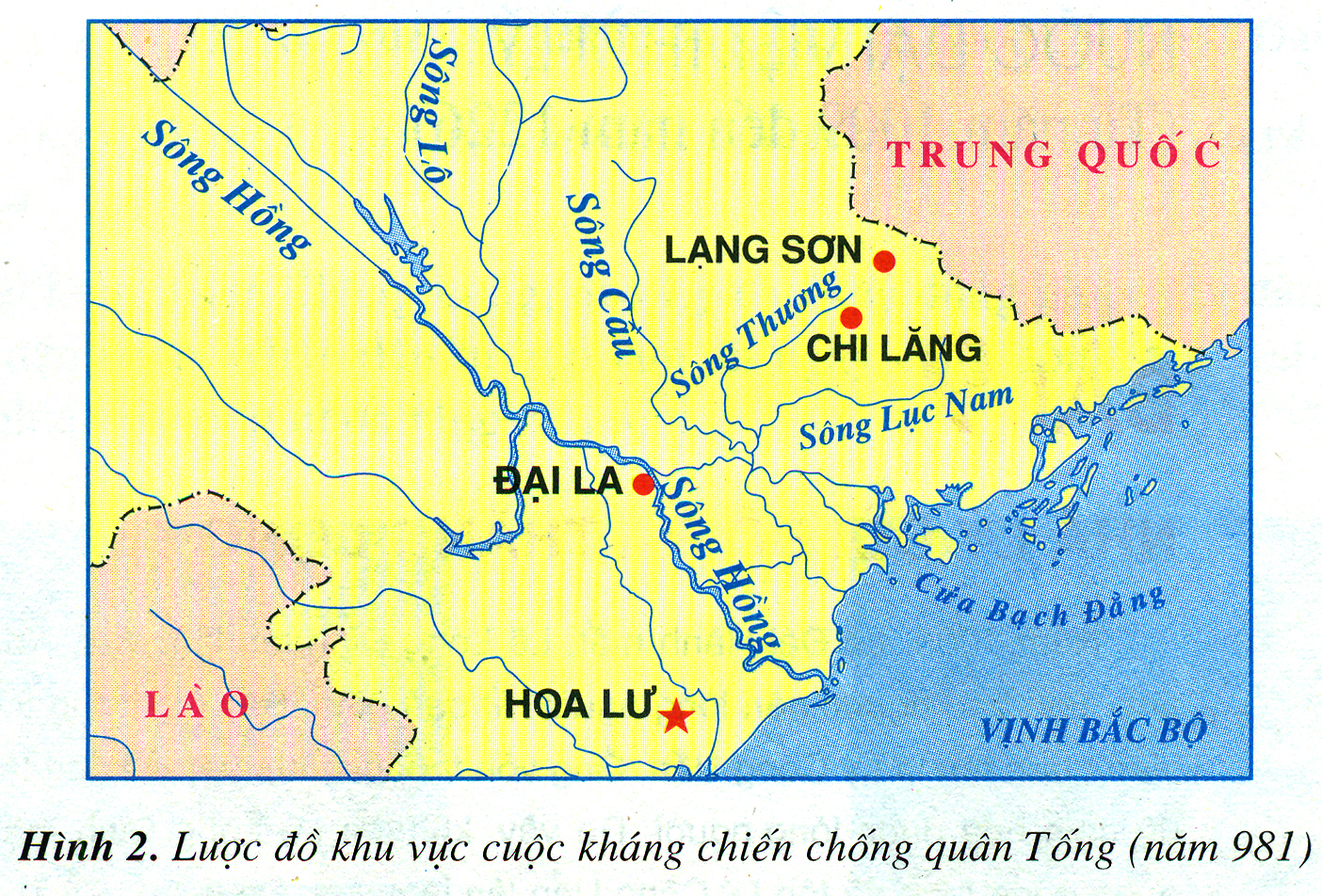 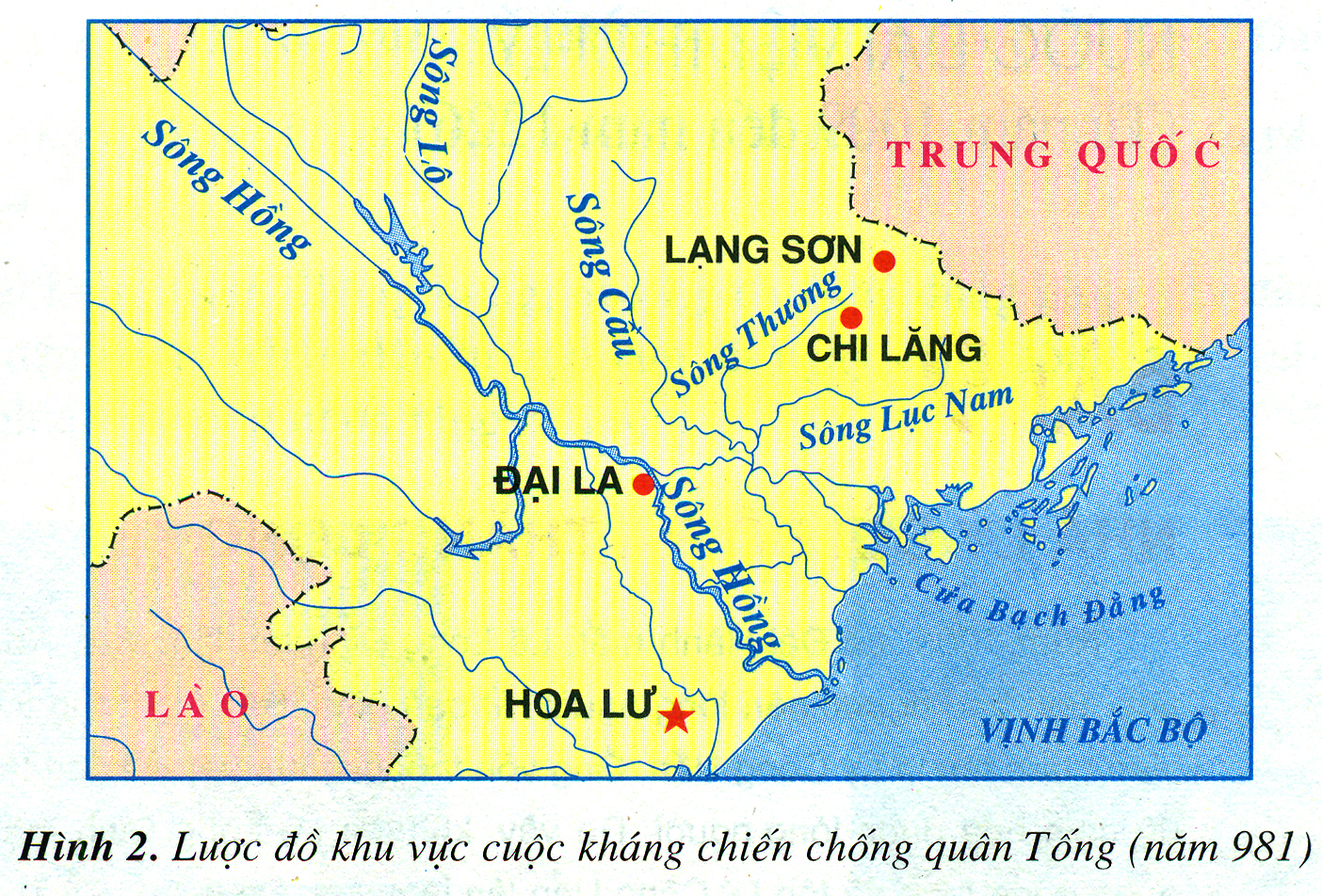 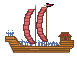 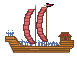 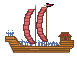 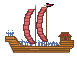 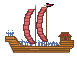 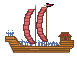 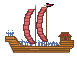 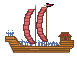 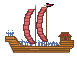 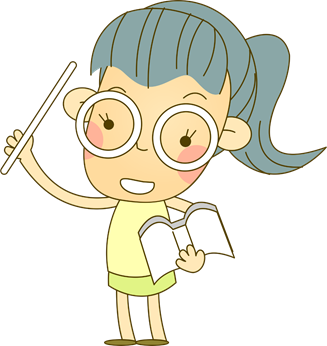 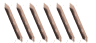 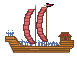 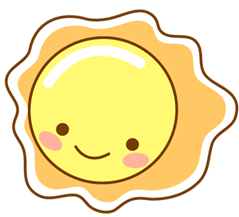 Thứ bảy ngày 24 tháng 10 năm 2015
Lịch sử Tiết 10
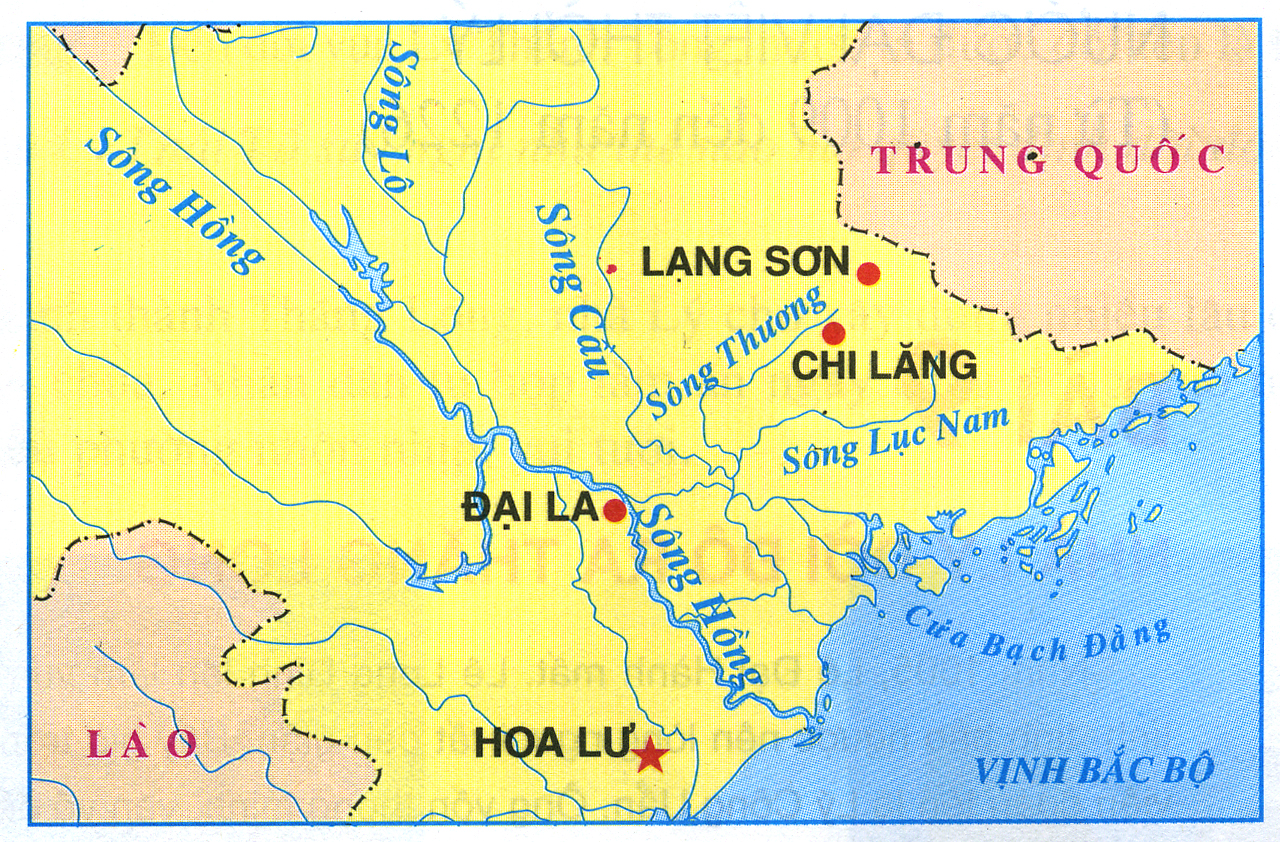 CHÚ GIẢI
Quân Tống tiến công
Quân ta chặn đánh quân Tống
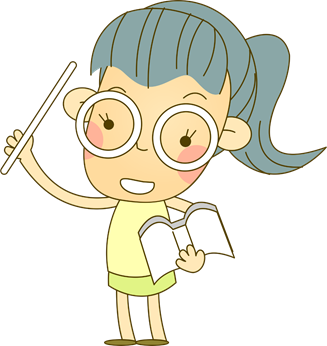 Quân giặc rút chạy
Nơi diễn ra những trận đánh lớn
Hình 2. Lược đồ khu vực cuộc kháng chiến chống quân Tống (năm 981)
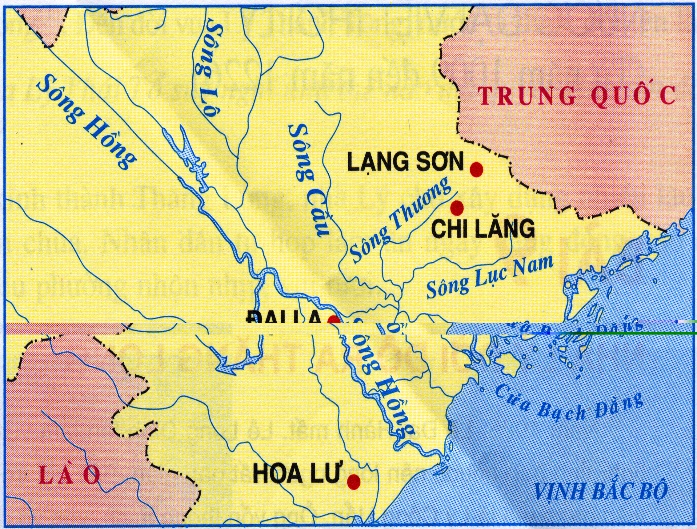 Diễn biến chính của cuộc kháng chiến chống quân Tống xâm lược
-Năm 981 quân Tống tiến vào nước ta theo đường thủy ở cửa sông Bạch Đằng và đường bộ ở Lạng Sơn
-Lê Hoàn chia thành 2 cánh quân chặn đánh giặc -Tại cửa sông Bạch Đằng,Lê Hoàn trực tiếp chỉ huy cho đóng cọc để ngăn chặn thuyền địch,Nhiều trận chiến đấu ác liệt diễn ra,cuối cùng quân thủy của địch bị đánh lui.Trên bộ quân ta chặn đánh tại ải Chi Lăng buộc chúng phải rút lui
-Quân giặc chết quá nửa,tướng giặc bị giết.Cuộc kháng chiến hoàn toàn thắng lợi
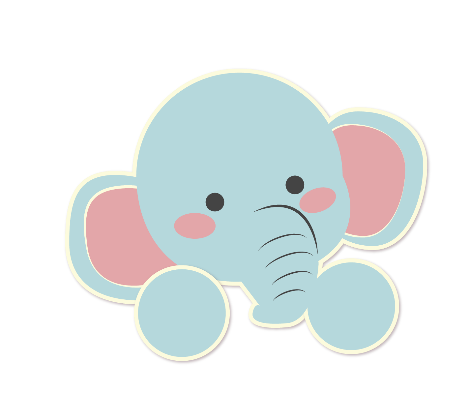 BÀI HỌC
Lợi dụng tình hình không ổn định của triều đình nhà Đinh, năm 981 quân Tống sang xâm lược nước ta.
		Chiến thắng Bạch Đằng, Chi Lăng đã chặn được âm mưu xâm lược của nhà Tống. Độc lập được giữ vững. Nhân dân vững tin vào tiền đồ của dân tộc.
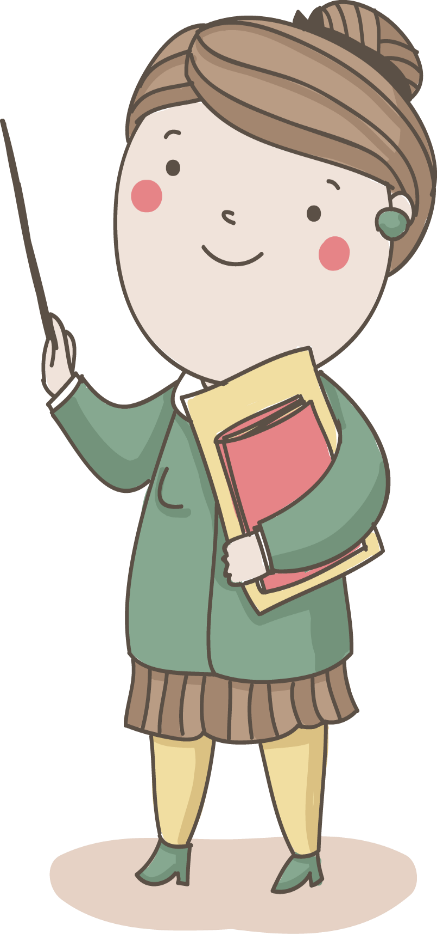 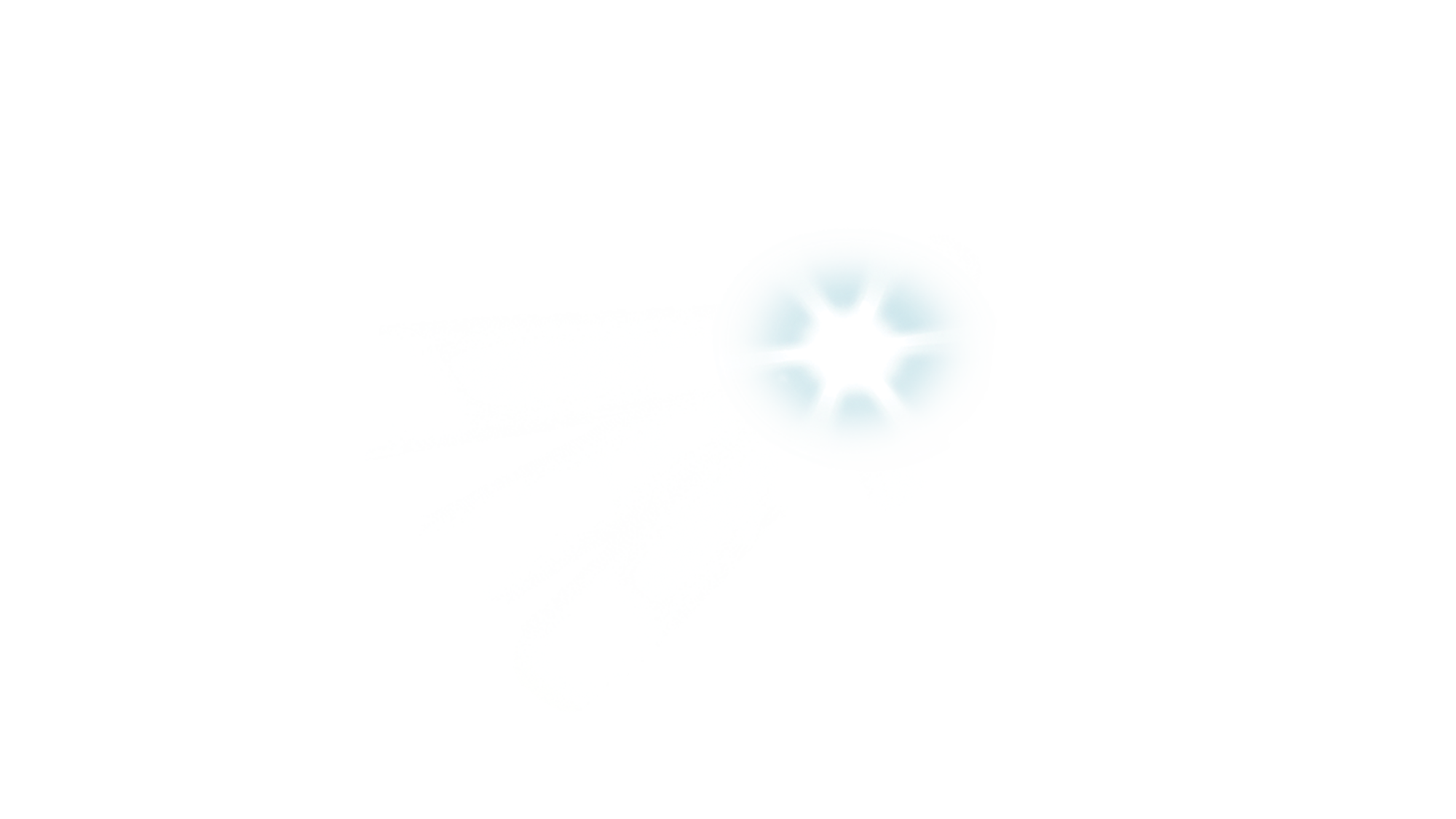 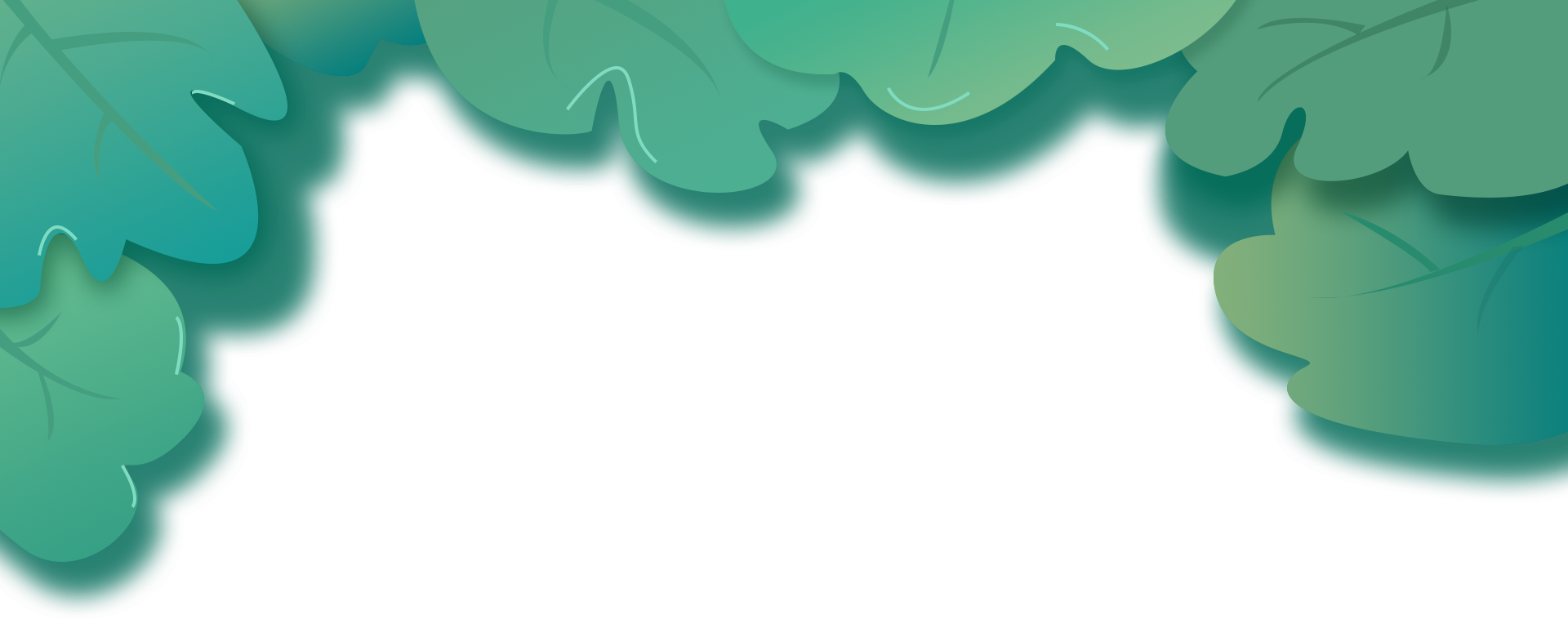 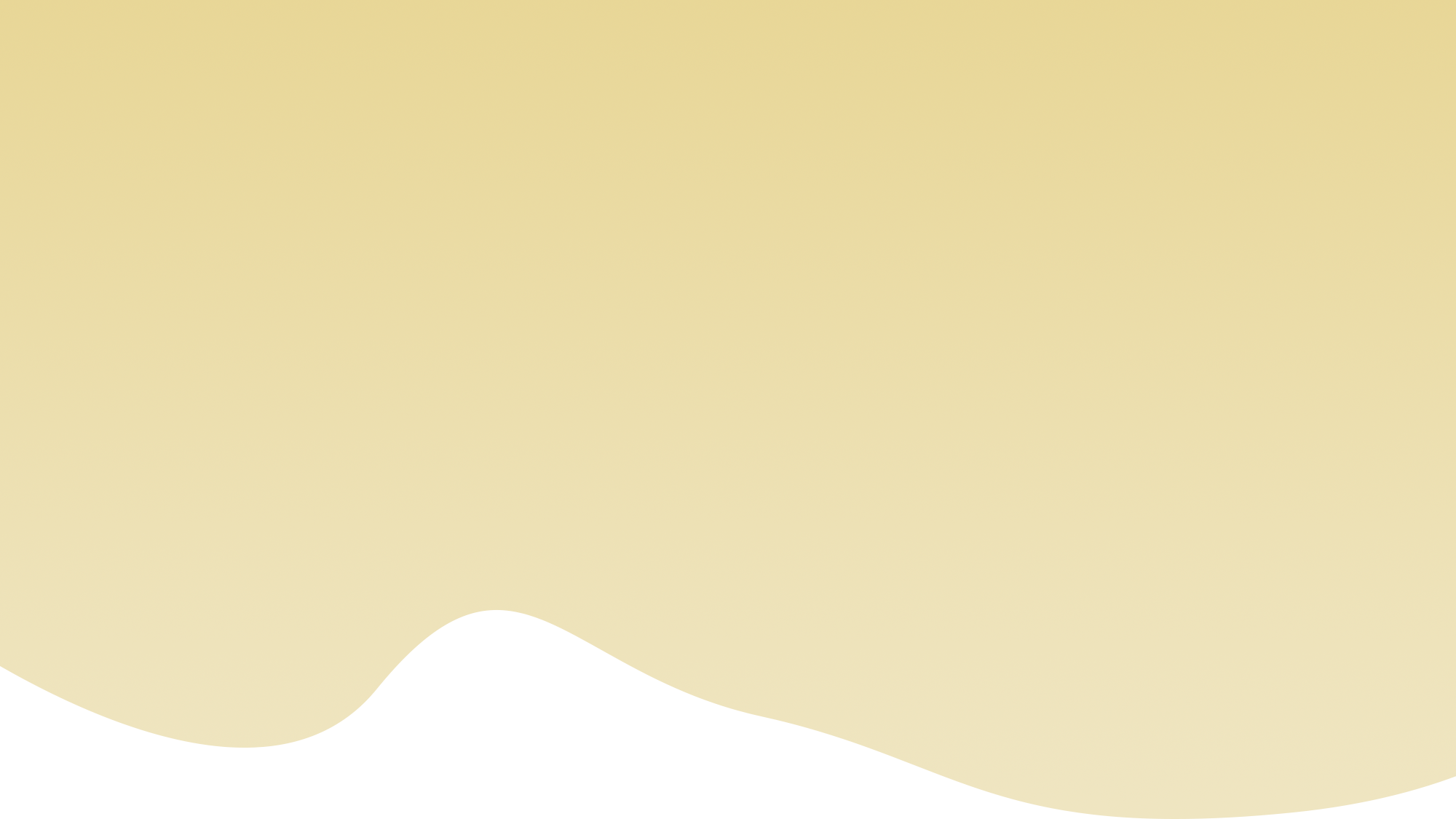 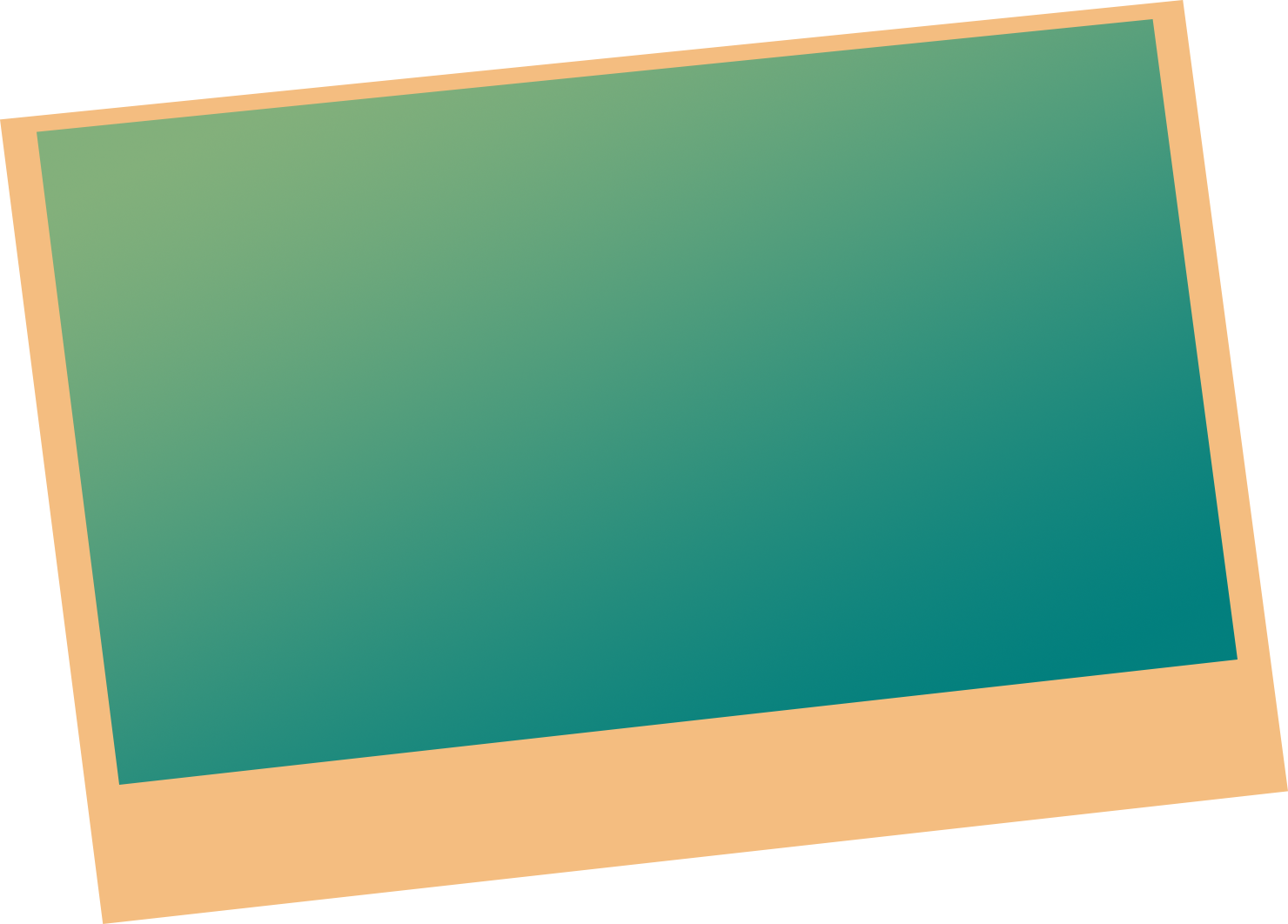 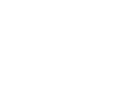 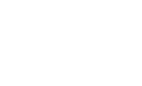 CHÚC CÁC CON HỌC TỐT
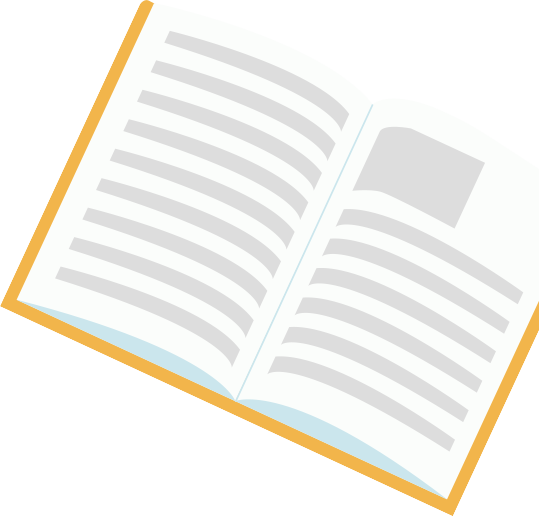 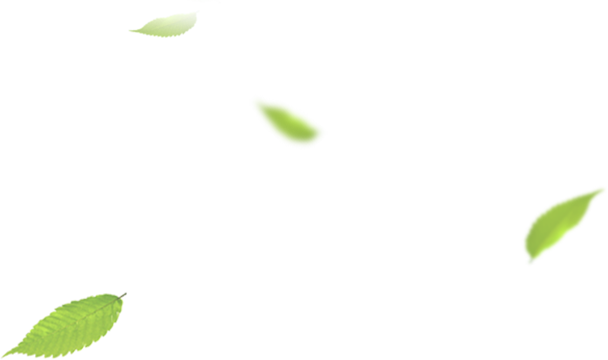 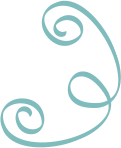 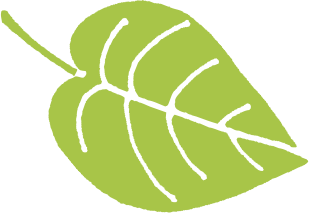 ！